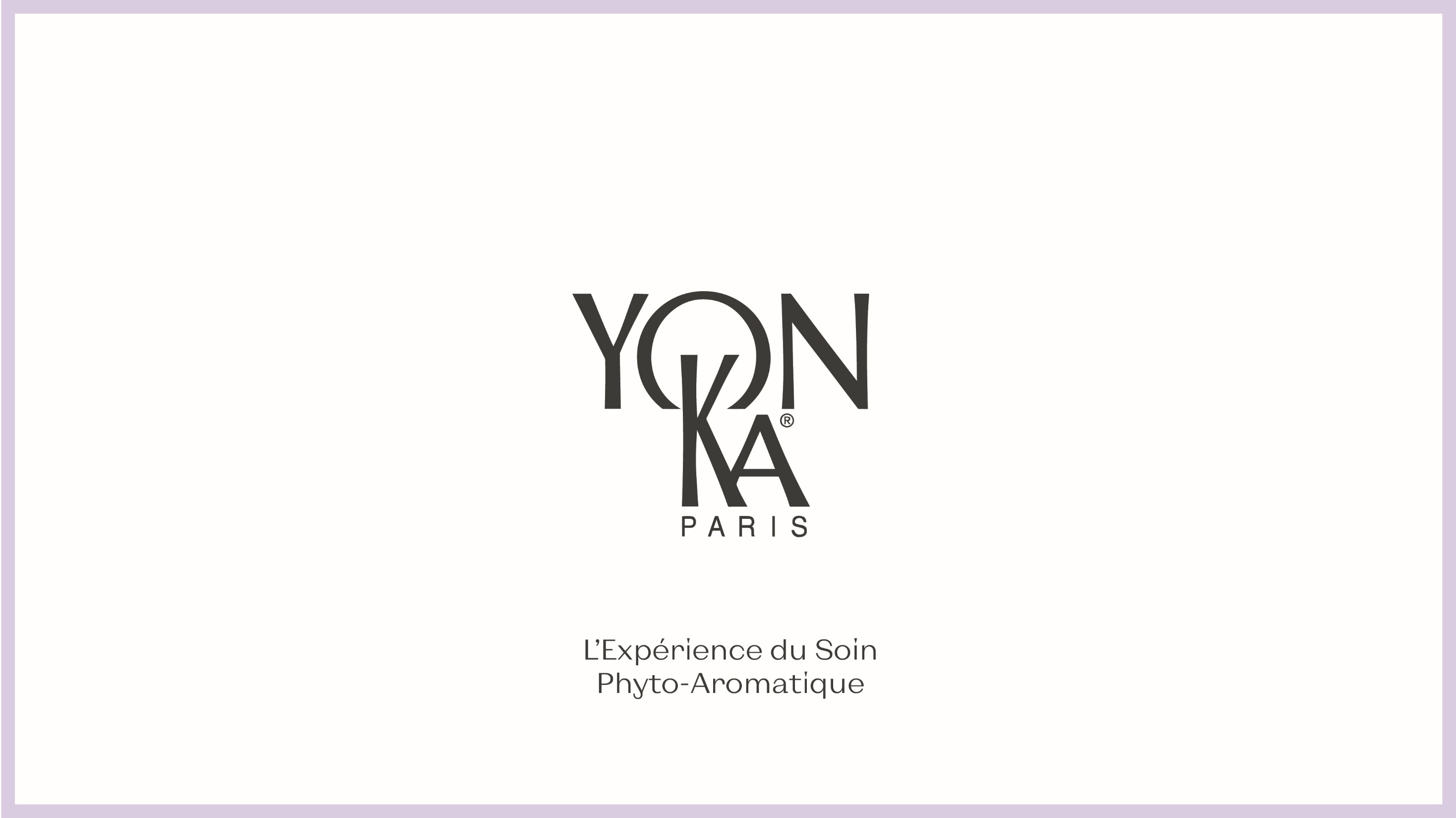 Mon parcours de formation
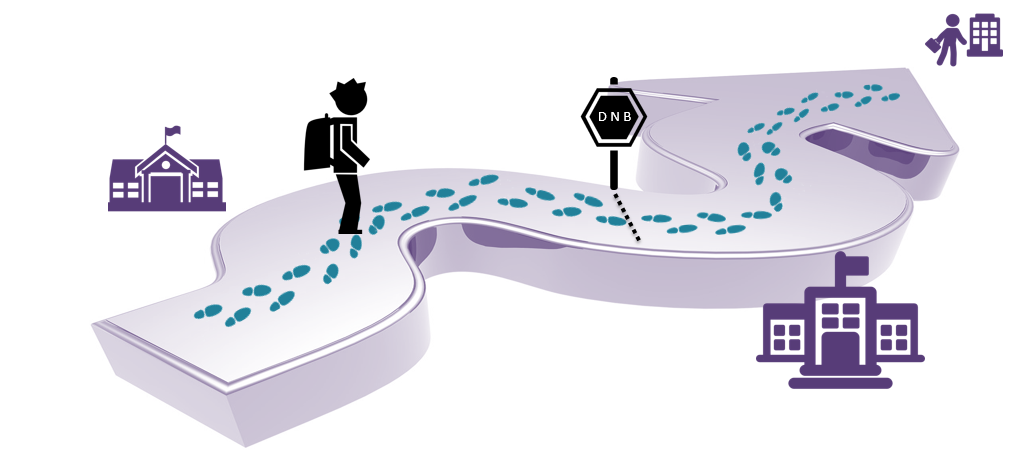 FORMATION IMMERSION NIVEAU 1
FORMATION VALIDATION NIVEAU 2
[Speaker Notes: La formation Yon-Ka est divisée en 2 parties :
le stage d'immersion de 5 jours
le stage de validation d'une journée

Aujourd'hui, je vais vous présenter la formation en immersion, son programme et sa mise en œuvre. 

Tous les outils de formation sont disponibles.]
Planning IMMERSION Niveau 1«nouvelle version refonte»
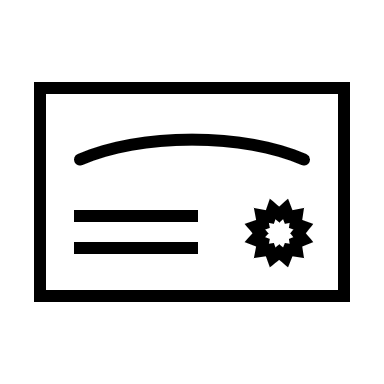 [Speaker Notes: C'est ainsi que la formation de 5 jours est organisée.

Nous distinguons la partie théorique, plutôt le matin pour privilégier l'attention des participants et la partie pratique l'après-midi.

L'apprentissage se fait de manière progressive et cohérente avec notre offre de soins du visage.
En effet, nous commençons par apprendre les gestes courants et essentiels et au fil des jours nous apprenons des gestes plus techniques.

Les participants sont évalués tout au long de la semaine grâce à des jeux pédagogiques mais aussi lors du dernier jour avec la pratique d'un soin du visage complet en autonomie.

En France, nous organisons l'immersion sur une semaine mais vous pouvez répartir les journées sur plusieurs semaines en fonction de votre marché.]
Rythme apprentissage produits
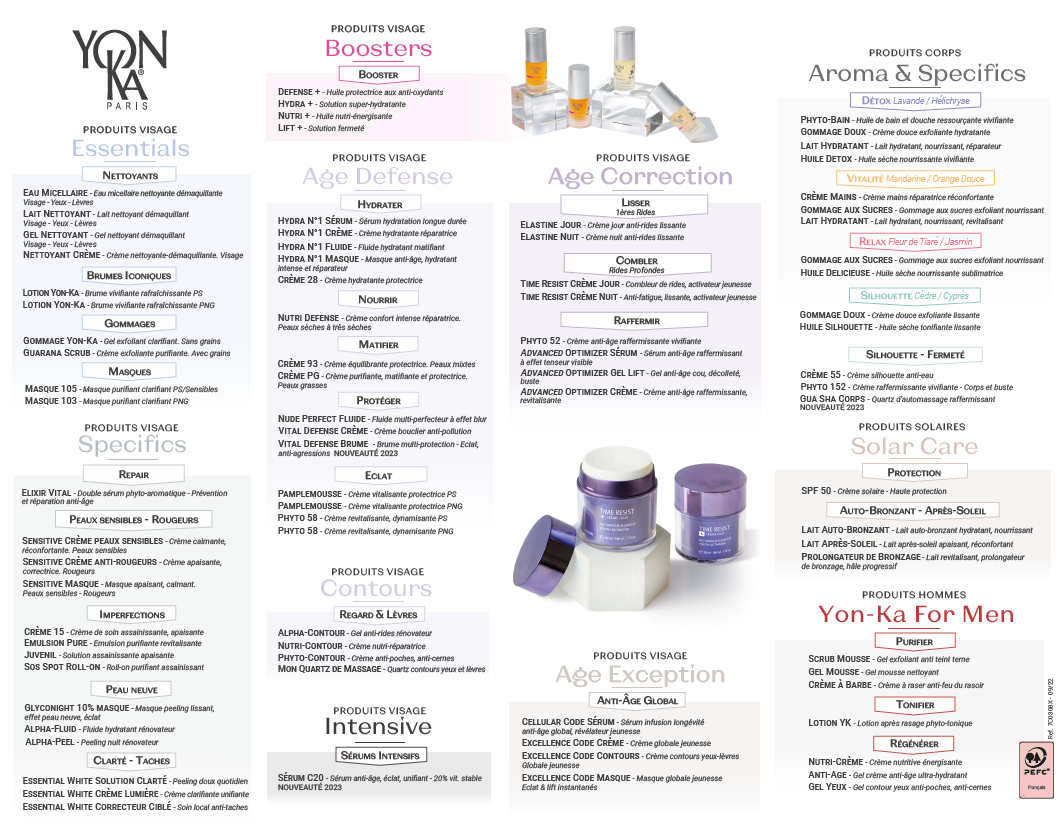 J1
J2
J3
J4
J5
[Speaker Notes: Vous êtes maintenant capables de conseiller et vendre les ESSENTIELS, les CONTOURS et les SERUMS.]
Rythme apprentissage soins
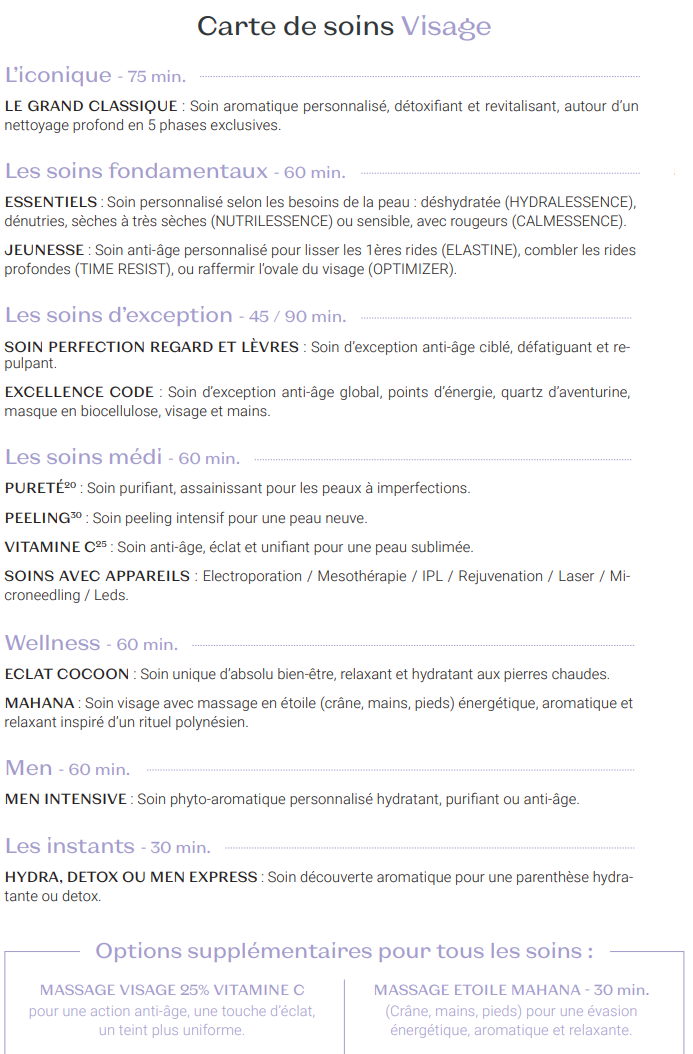 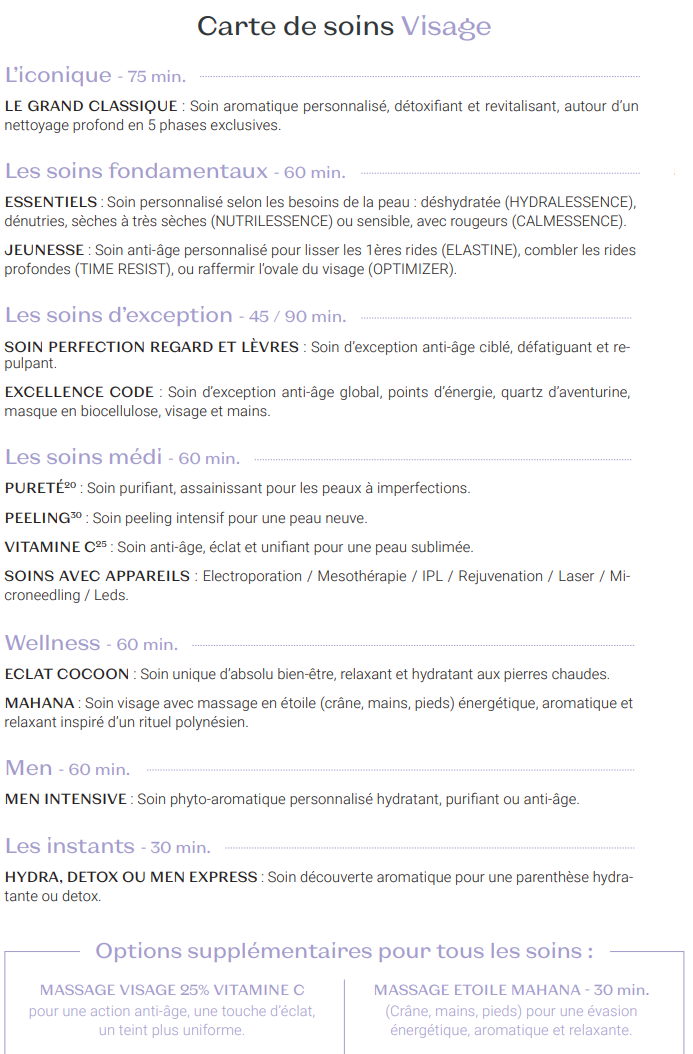 J1
J2
J3
J4
J5
[Speaker Notes: Vous êtes maintenant capable de réaliser l’ensemble des soins visage.]
Jour 1
10h00-13h00
14h00-18h00
Les étapes fondamentales : 
Démaquillage
Introduction signature
GOMMAGE YON-KA
Pulvérisation Lucas
Massage Yon-Ka 
MASQUE 103/105
Base contours 
Conclusion
Immersion dans l’univers Yon-Ka

NETTOYANTS 

BRUMES ICONIQUES

GOMMAGES 

MASQUES 103/105 

CONTOURS

SERUMS
[Speaker Notes: le 1er jour, pour permettre aux participants qui viennent de loin, nous commençons à 10 heures]
Immersion dans l’univers Yon-Ka
[Speaker Notes: la présentation de la marque est essentielle, nous passons donc au moins une heure à expliquer la philosophie, l'histoire, les engagements...]
Théorie des produits
Théorie des étapes communes
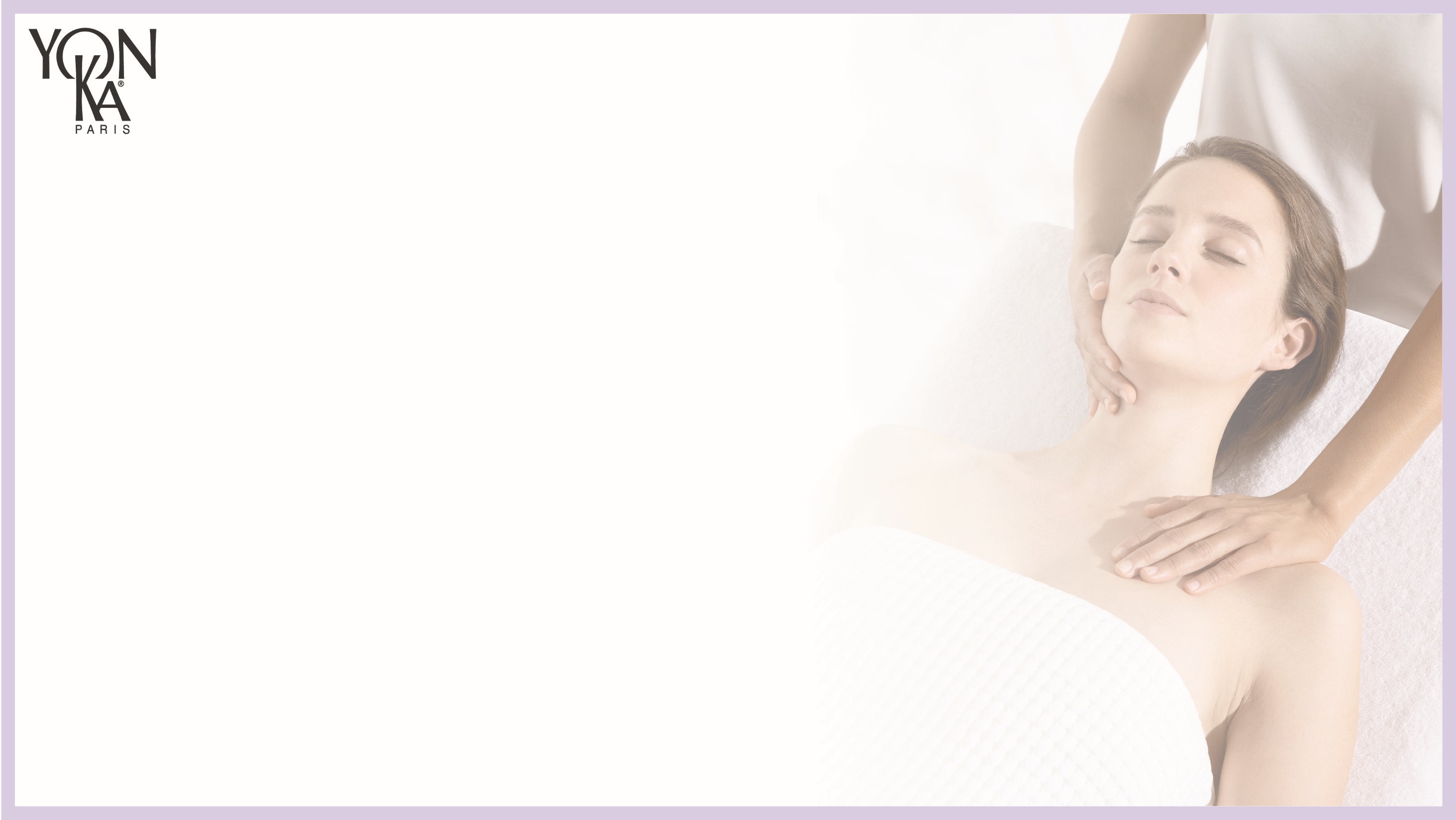 Pratique

Démaquillage
Introduction signature
GOMMAGE YON-KA
Pulvérisation Lucas
Massage Yon-Ka 
MASQUE 103/105
Base contours 
Conclusion
Jour 2
9h00-12h30
13h30-17h30
PEELING ACTIVE MICRO PEEL Grade 1

Extraction des comédons

Massage sous vapeur 

Massage aux pierres chaudes

MASQUE MODELANT
Jeu « carte produit » 

BOOSTERS 

AGE DEFENSE

PEAUX SENSIBLES 

IMPERFECTIONS
Jeu « carte produit »
Chaque participant tire au sort une "carte produit" (vu le 1er jour) et doit la faire deviner aux autres en donnant des informations (par exemple : actifs, à qui le produit est destiné, comment il est utilisé, etc.)
Si la participante parvient à faire deviner, elle choisit un produit (échantillon) dans un sac.
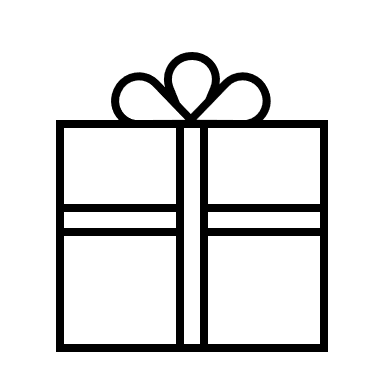 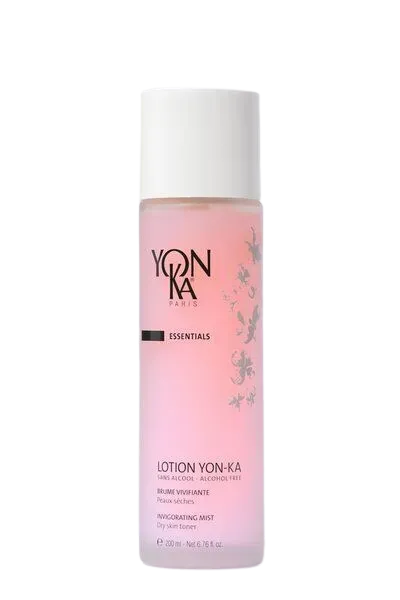 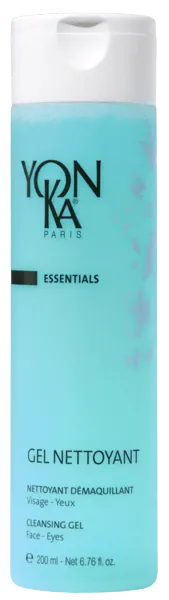 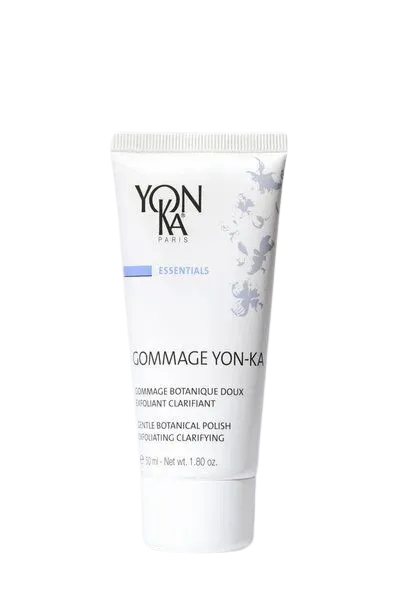 GEL NETTOYANT
GOMMAGE YON-KA
LOTION PS
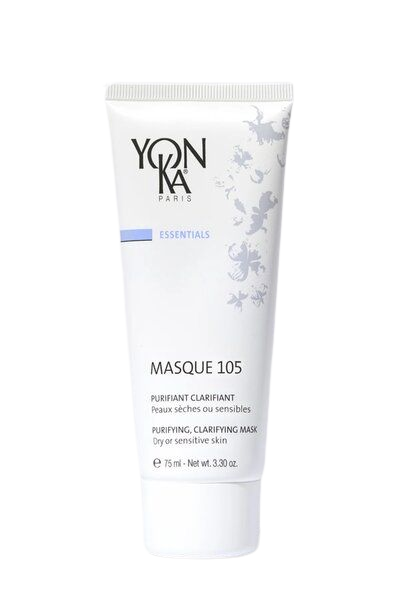 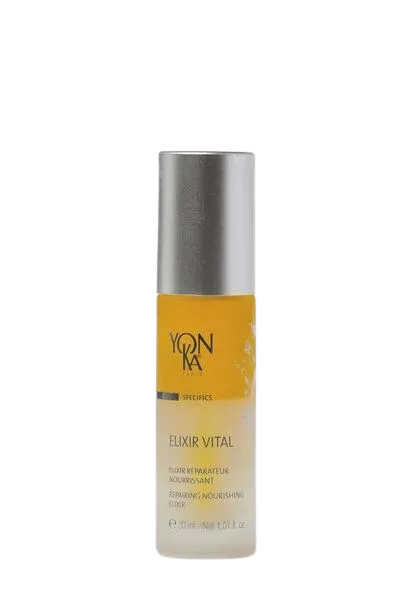 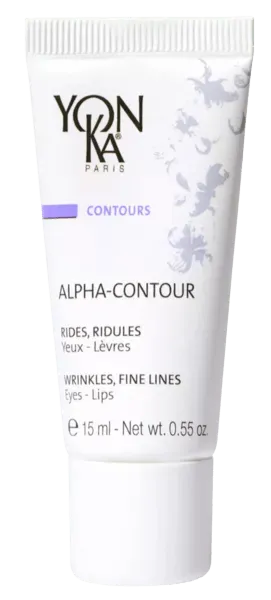 ALPHA CONTOUR
MASQUE 105 PS
ELIXIR VITAL
Théorie des produits
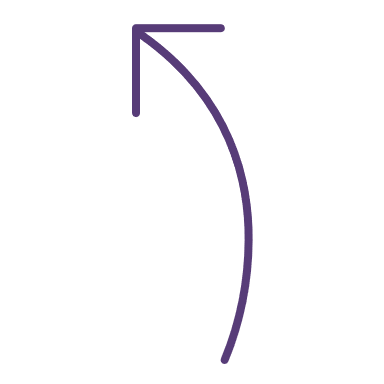 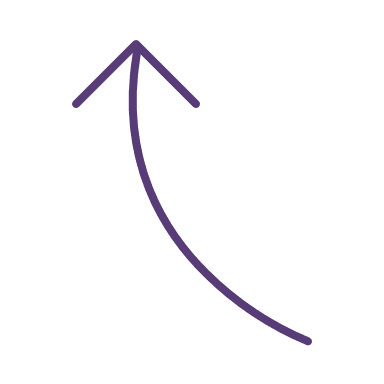 Explication du protocole
Demandez-leur de trouver la recommandation la plus appropriée
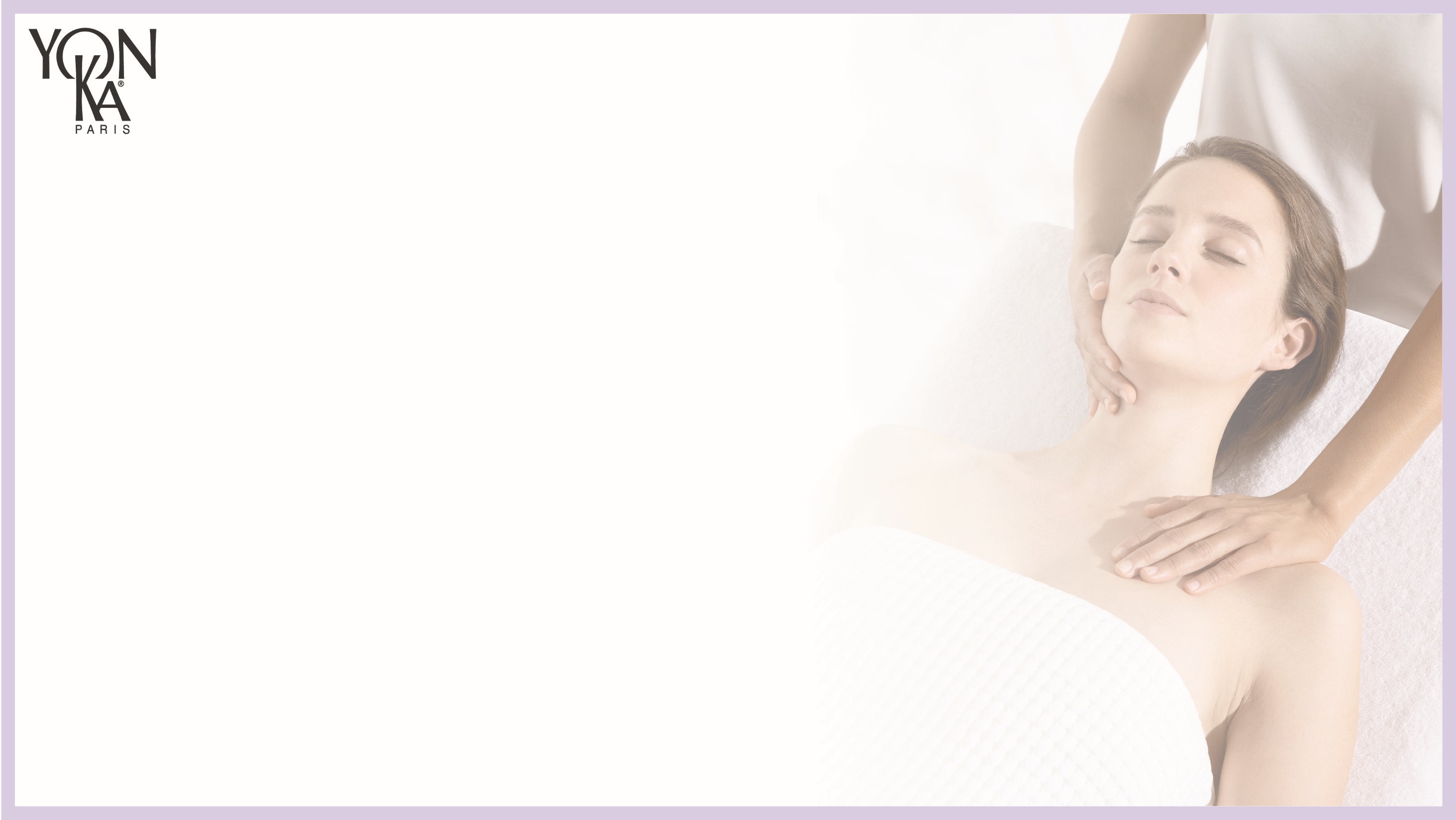 Pratique


PEELING ACTIVE MICRO PEEL Grade 1

Extraction des comédons

Massage sous vapeur 

Massage aux pierres chaudes

MASQUE MODELANT
Jour 3
9h00-12h30
13h30-17h30
PEELING ALPHA EXFOLIATEUR Grade 2

Techniques anti-âge 

MASQUE LIFT
Jeu de « la chaine »

PEAU NEUVE

AGE CORRECTION

HOMMES 

SOLAIRES
Jeu de « la chaine »
Dans le jeu de la "chaîne", le formateur donne un produit au hasard à un participant qui doit donner des informations sur le produit et le transmettre à son voisin jusqu'à ce qu'il n'y ait plus rien à dire.
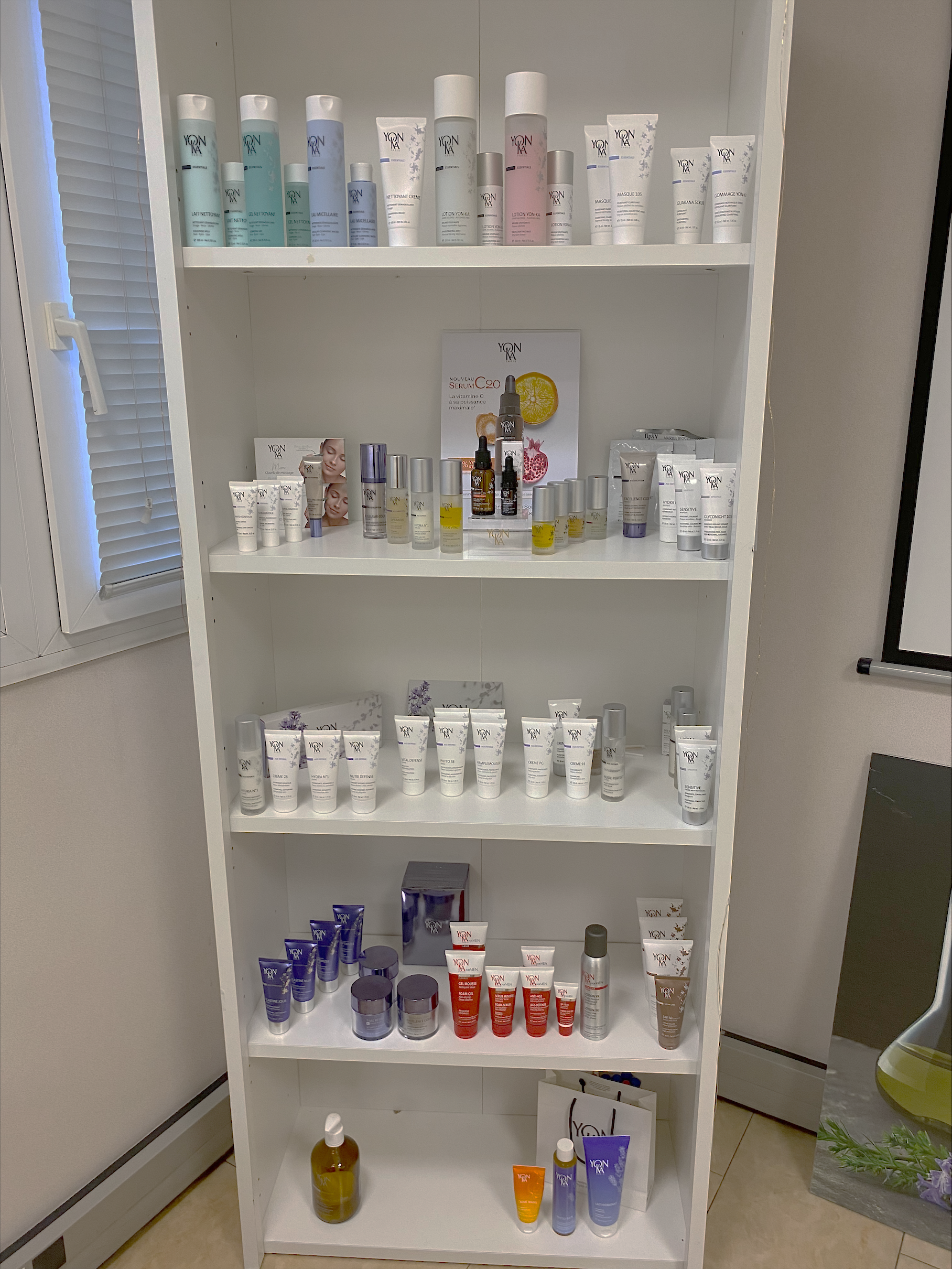 Le participant qui réussit à donner la dernière information gagne un produit (échantillon) du sac.
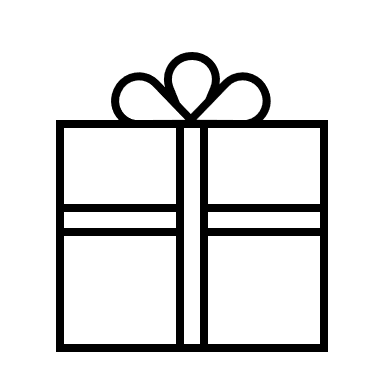 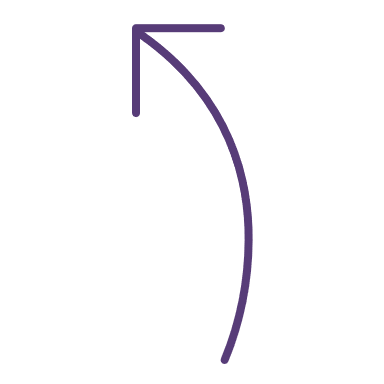 Choisissez un produit vu le jour 1 ou 2
Théorie des produits
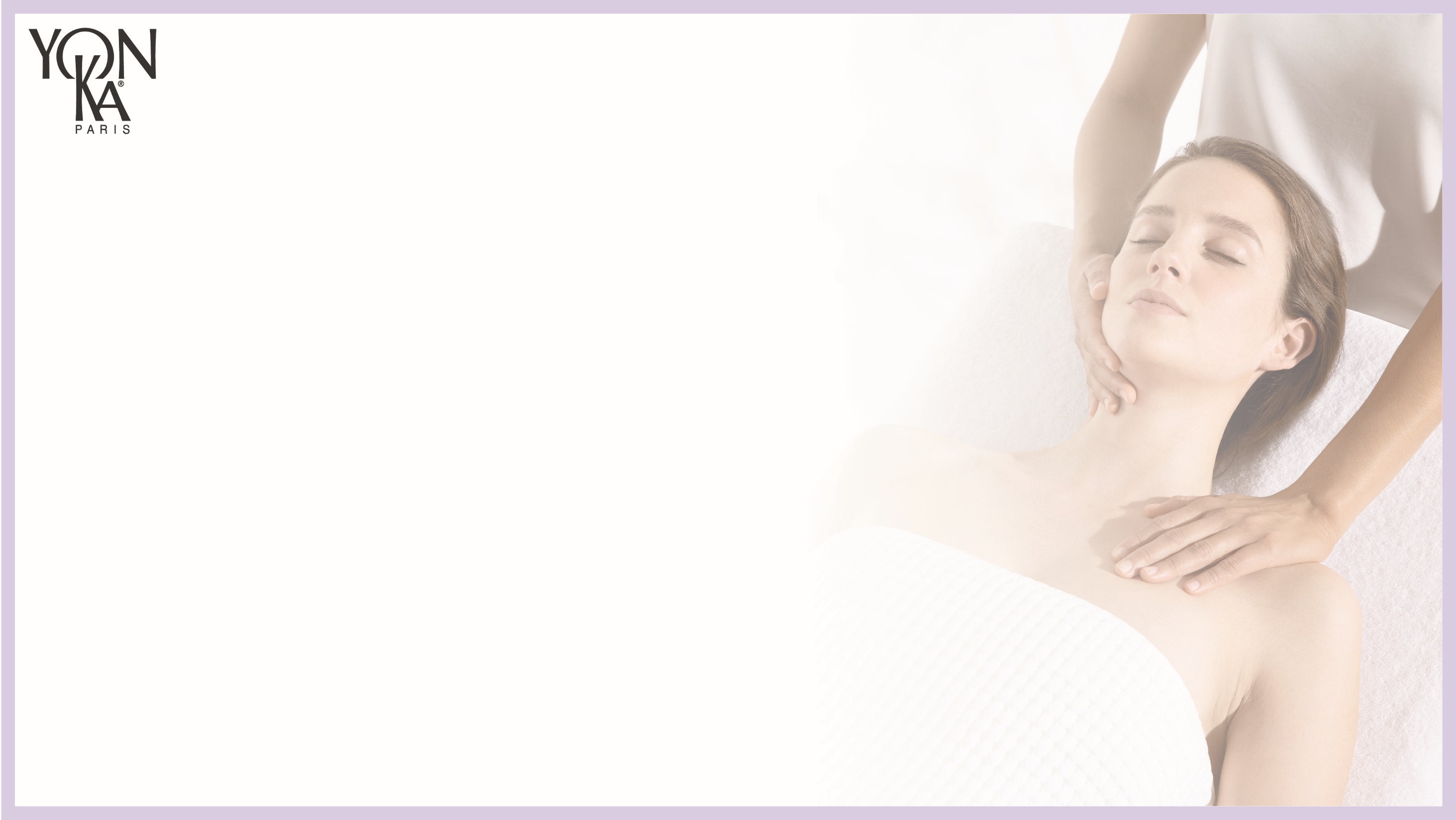 Pratique


PEELING ALPHA EXFOLIATEUR Grade 2

Techniques anti-âge 

MASQUE LIFT
Jour 4
9h00-12h30
13h30-17h30
PEELING LUMIERE Grade 3

Techniques regard et lèvres avec et sans quartz 

MASQUE BIOCELLULOSE
Le Grand Quizz !
 
AGE EXCEPTION
Grand Quiz
Une série de questions pour réviser l'ensemble de la formation. Chaque participant dispose d'un buzzer pour répondre. Les bons points sont comptabilisés à la fin.
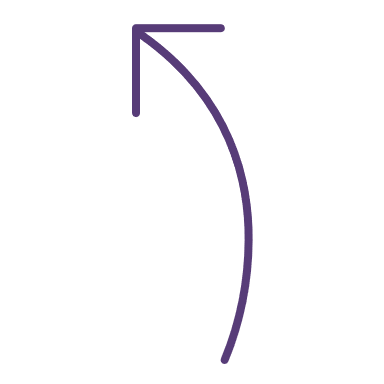 Le formateur peut choisir parmi un large éventail de questions, classées par catégorie
Le gagnant recevra un pot de miel, le deuxième et le troisième un échantillon chacun.
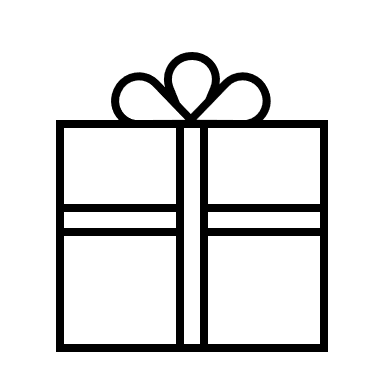 Théorie des produits
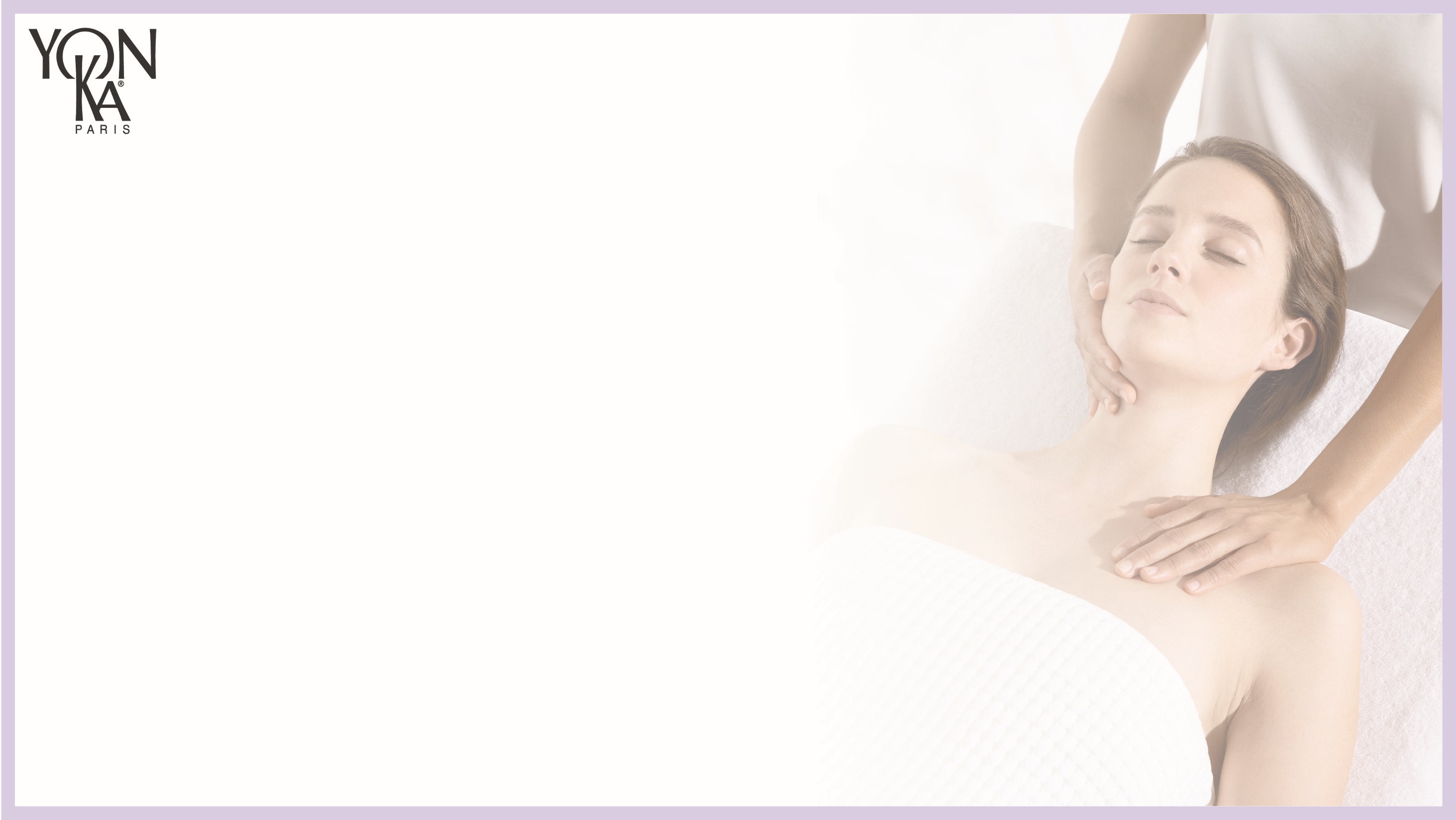 Pratique


PEELING LUMIERE Grade 3

Techniques regard et lèvres avec et sans quartz 

MASQUE BIOCELLULOSE
Jour 5
10h00-13h30
14h30-16h00
Validation pratique d’un soin complet
MAHANA
Matin
MAHANA THEORIE
MAHANA PRACTIQUE
Après midi
Chaque participante obtient un soin d'une heure qu’elle doit effectuer seule et dans son intégralité. Le formateur évaluera chacune des étapes.
Hydralessence
Calmessence
Nutrilessence
Elastine
Time Resist
Optimizer
Pureté 20
Peeling30
Vitamine C25
Eclat cocoon
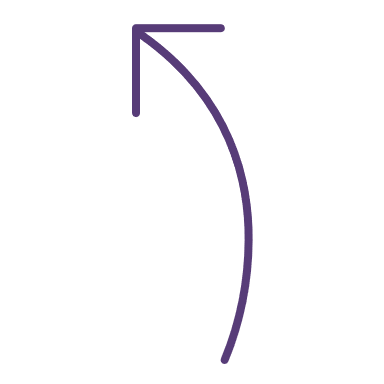 Tableau d’évaluation
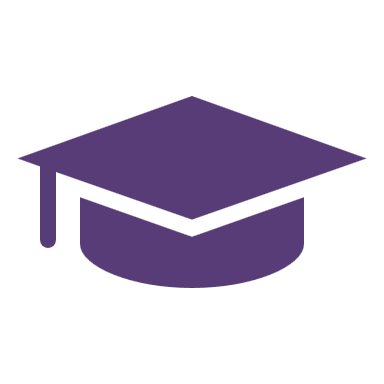 Fin de formation
A partir du troisième jour, les participants sont en mesure de remplir l'ordonnance beauté pendant la pratique. Grâce aux informations recueillies lors du diagnostic de peau, nous pouvons ainsi adapter les cadeaux de fin de formation. 

Chaque participant repart avec un sac qui contient :

1 crème adaptée (format vente)
1 lait ou gel nettoyant (format voyage)
1 lotion PS ou PNG (format voyage)
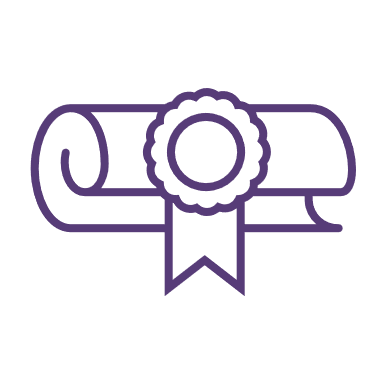 Fin de formation
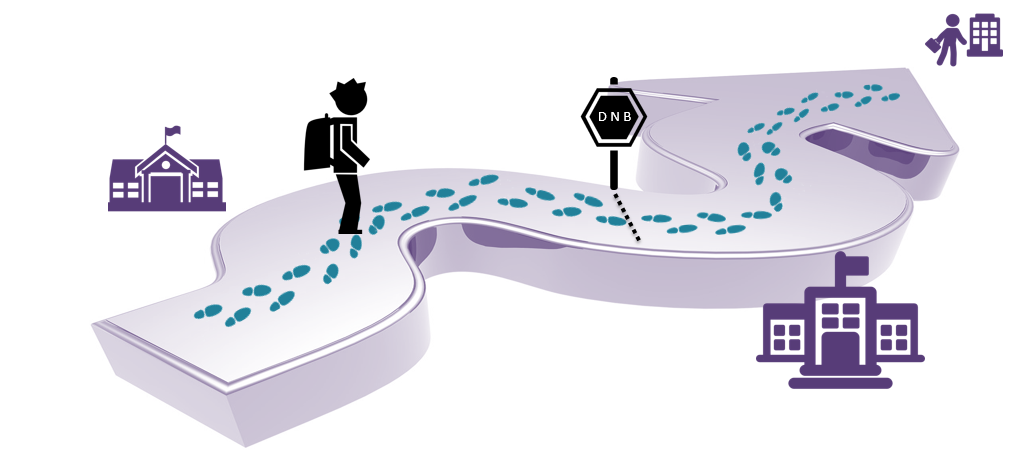 FORMATION IMMERSION NIVEAU 1
FORMATION VALIDATION NIVEAU 2
[Speaker Notes: 6 mois à un an après le stage d'immersion, nous devons rappeler nos clients pour qu'ils participent au stage de validation

lors de notre prochain rendez-vous Yon-Ka, nous verrons ensemble cette journée de formation de validation]
Merci !